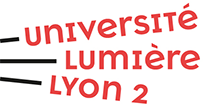 Réunion de rentrée
Licence 3 Sciences Cognitives                                            2023 - 2024
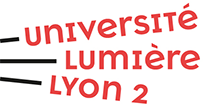 Généralités
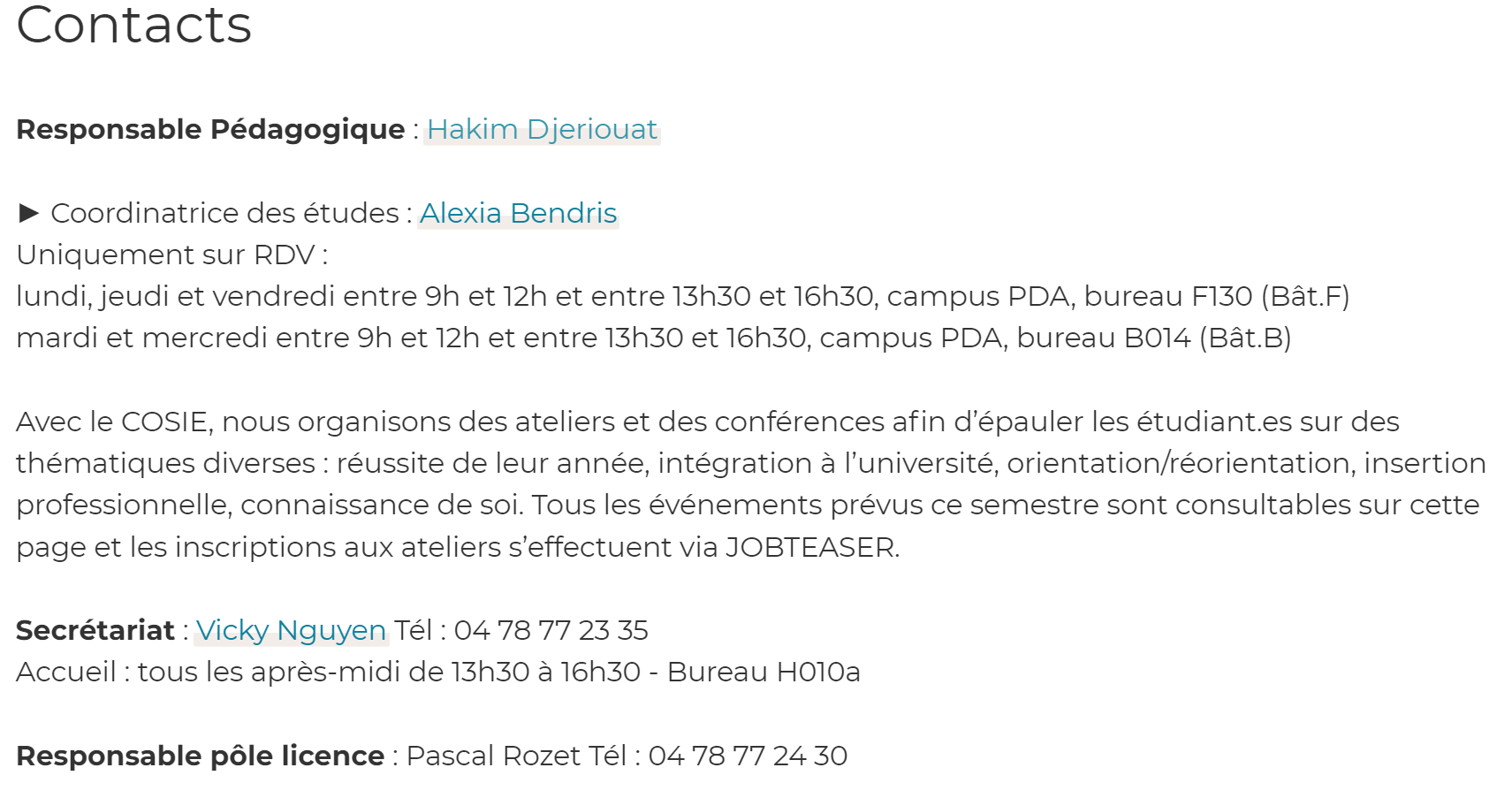 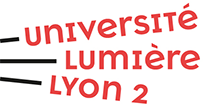 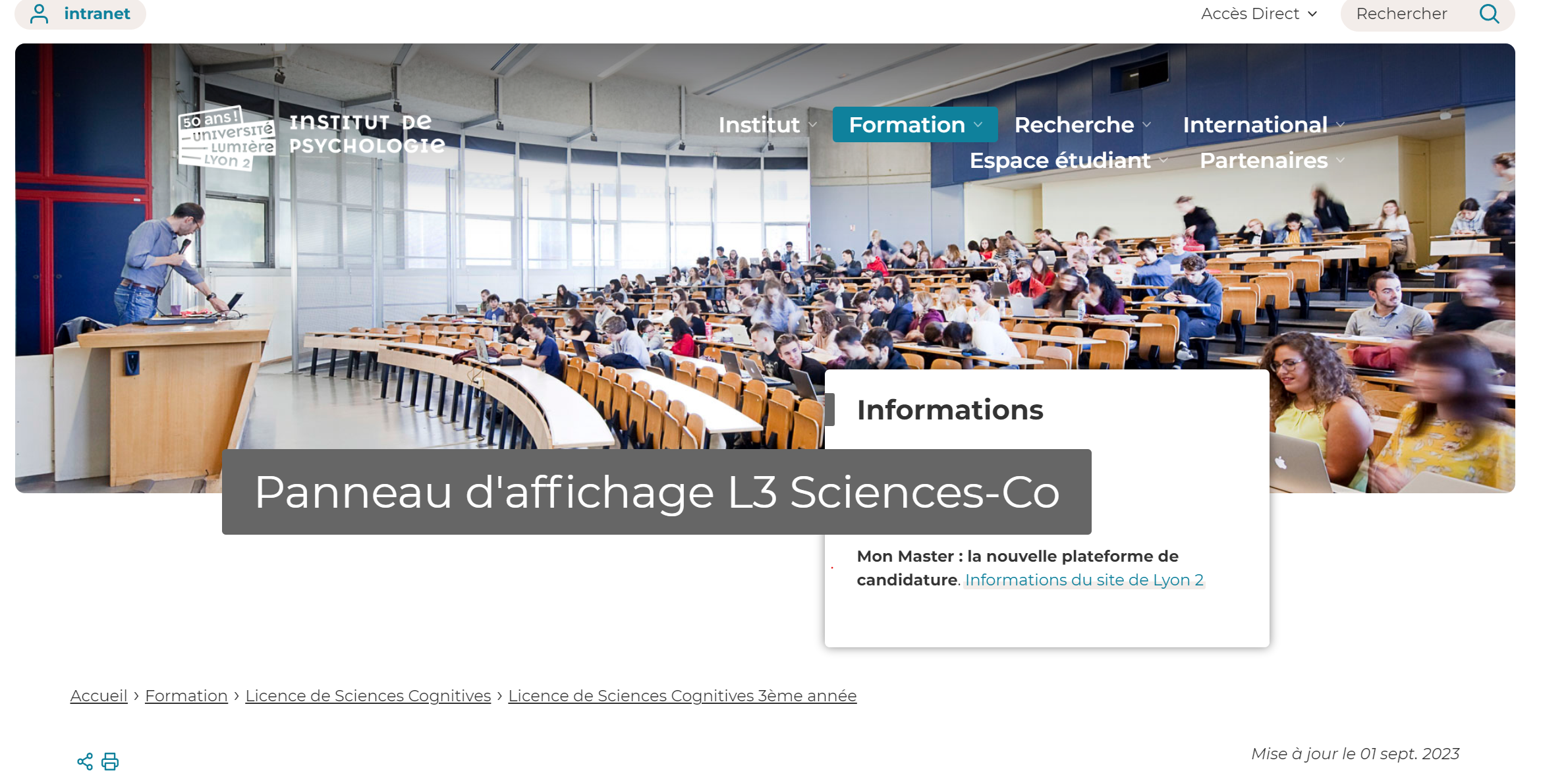 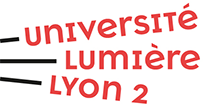 Inscription pédagogique
Inscriptions pédagogiques pour le semestre 5 se feront via l'IPWEB du 6 septembre (10h) au 10 septembre inclus (23h59)

Inscriptions de la langue CLES Anglais (fortement conseillé en L3 et obligatoire en Master 1 Sciences Cognitives) via l'IPWEB

	ATTENTION : pour tout changement de langue, s’adresser au Centre de Langues – bureau OR40
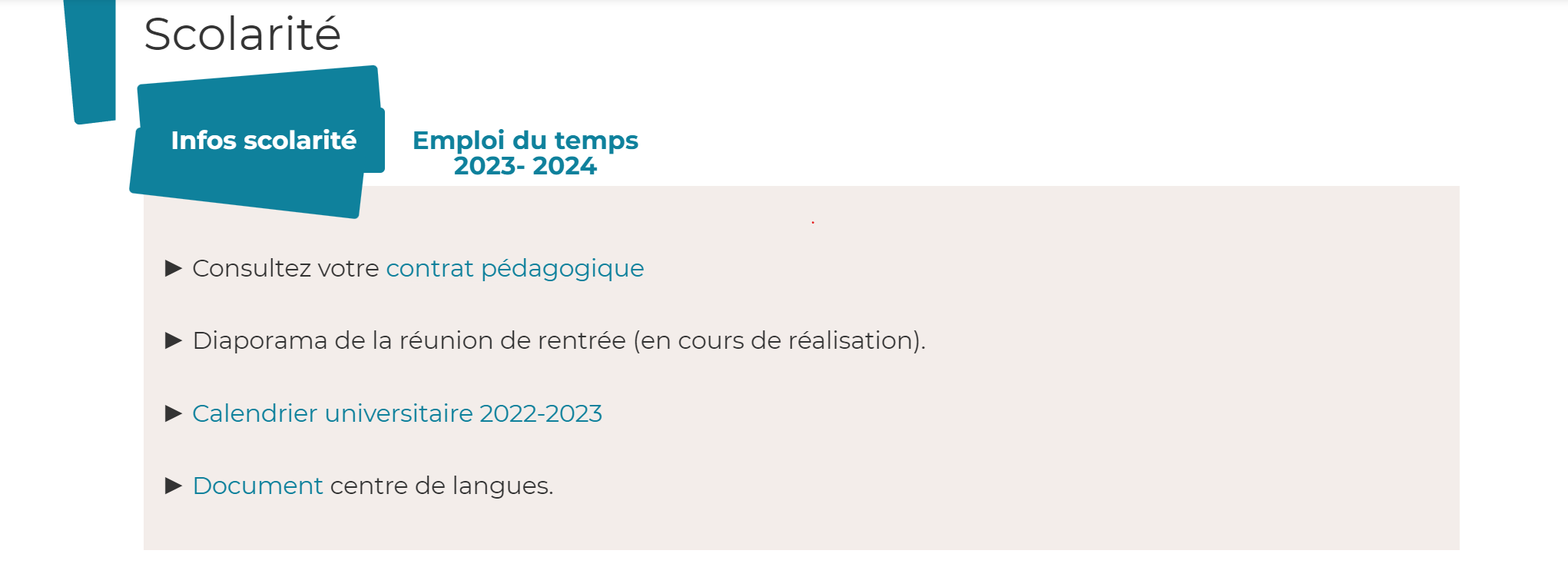 Présentation des UE et EP Semestre 5
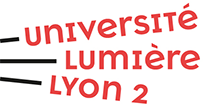 UE Fondamentales majeures
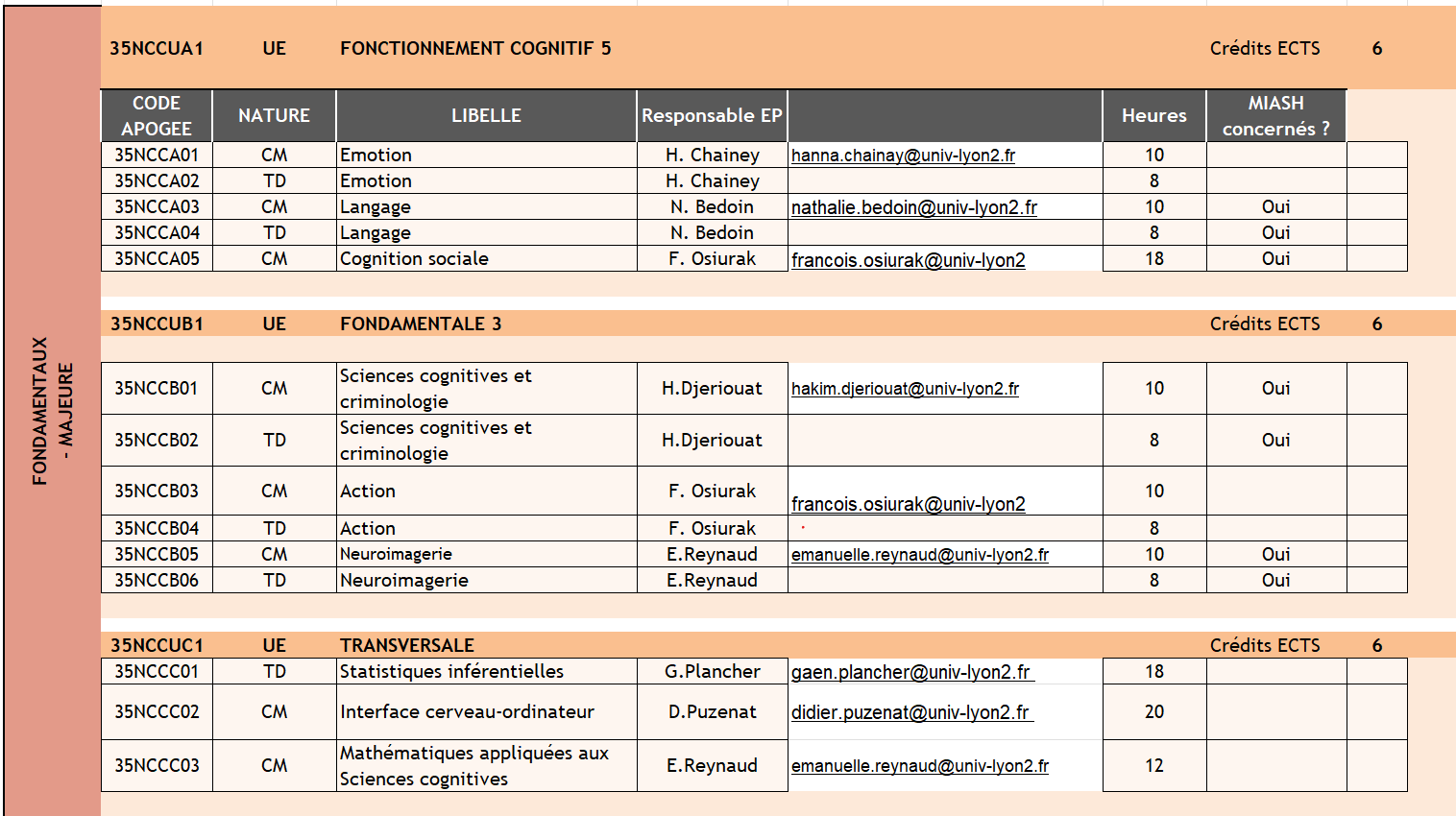 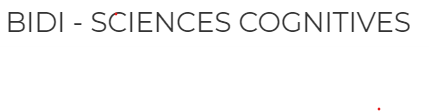 Présentation des UE et EP Semestre 5
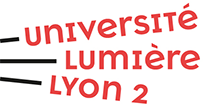 UE Complémentaires
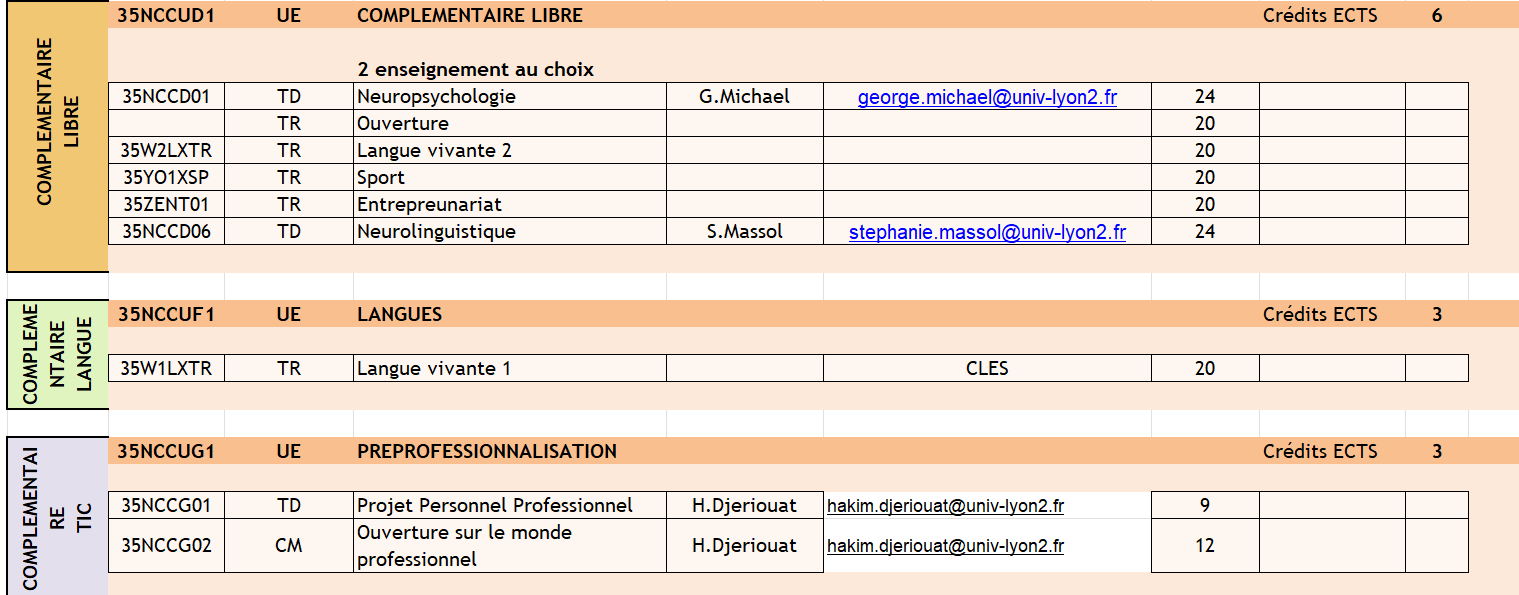 Présentation des UE et EP Semestre 6
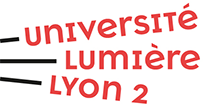 UE Fondamentales majeures
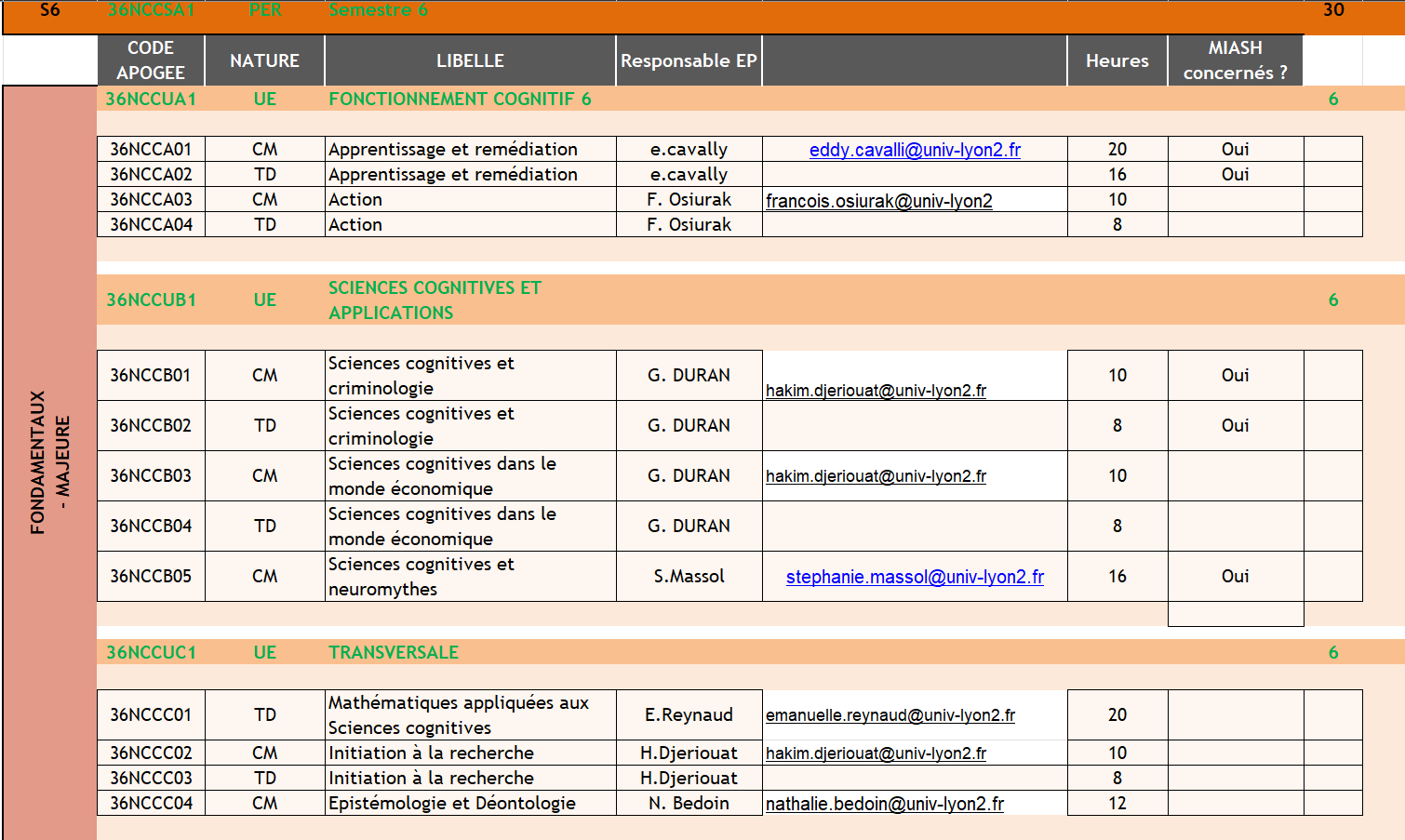 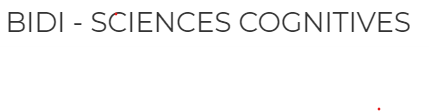 Présentation des UE et EP Semestre 6
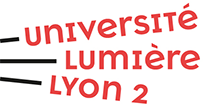 UE Complémentaires
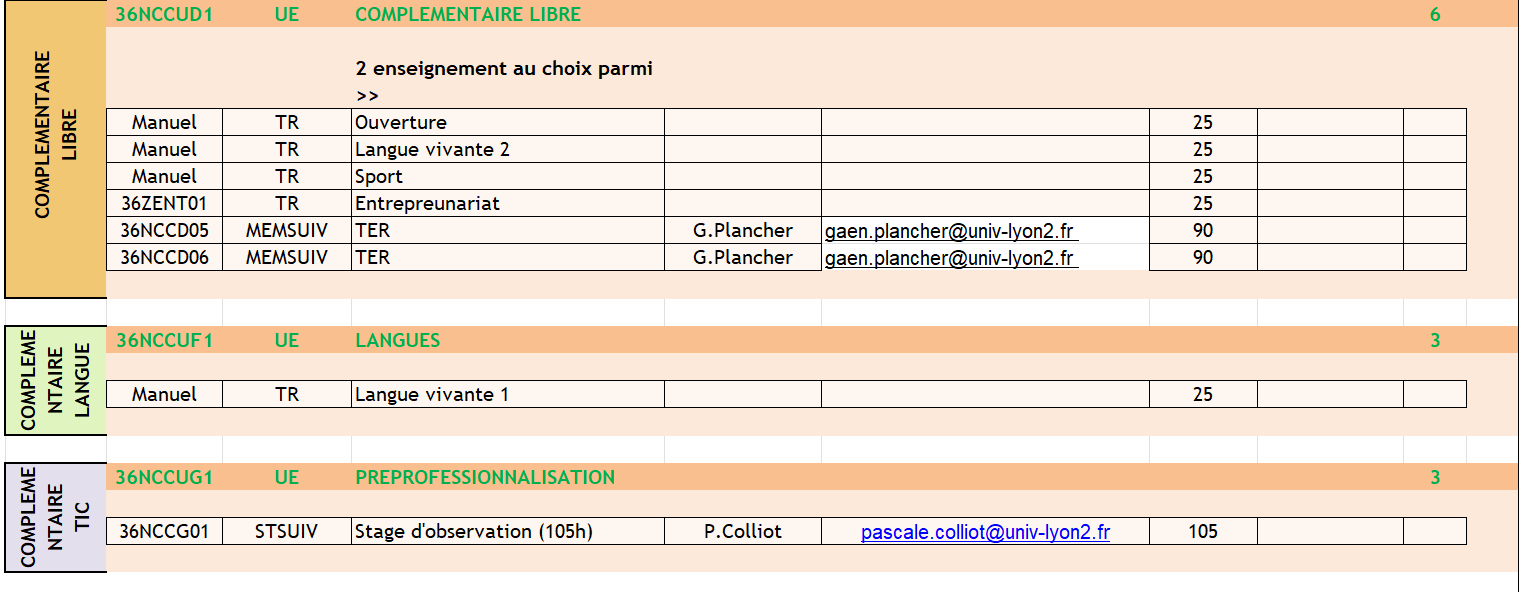 BIDI SCIENCES COGNITIVES / PSYCHOLOGIE
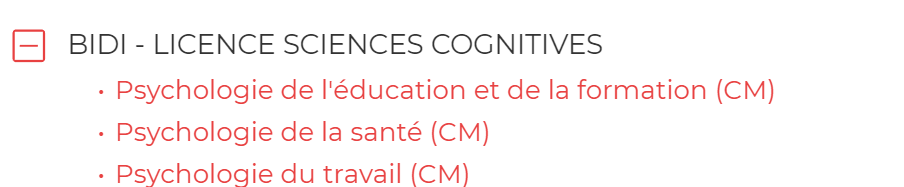 Compensations et Notes Seuil
Il existe un système de « note seuil éliminatoire » de 8/20 pour chacune des UE fondamentales (i.e. non « complémentaires ») 

 Un semestre et une année ne peuvent être validés que si l’étudiant.e a obtenu au moins 8/20 de moyenne à chacune des UE fondamentales
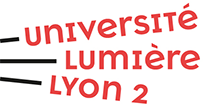 Règlement de la scolarité
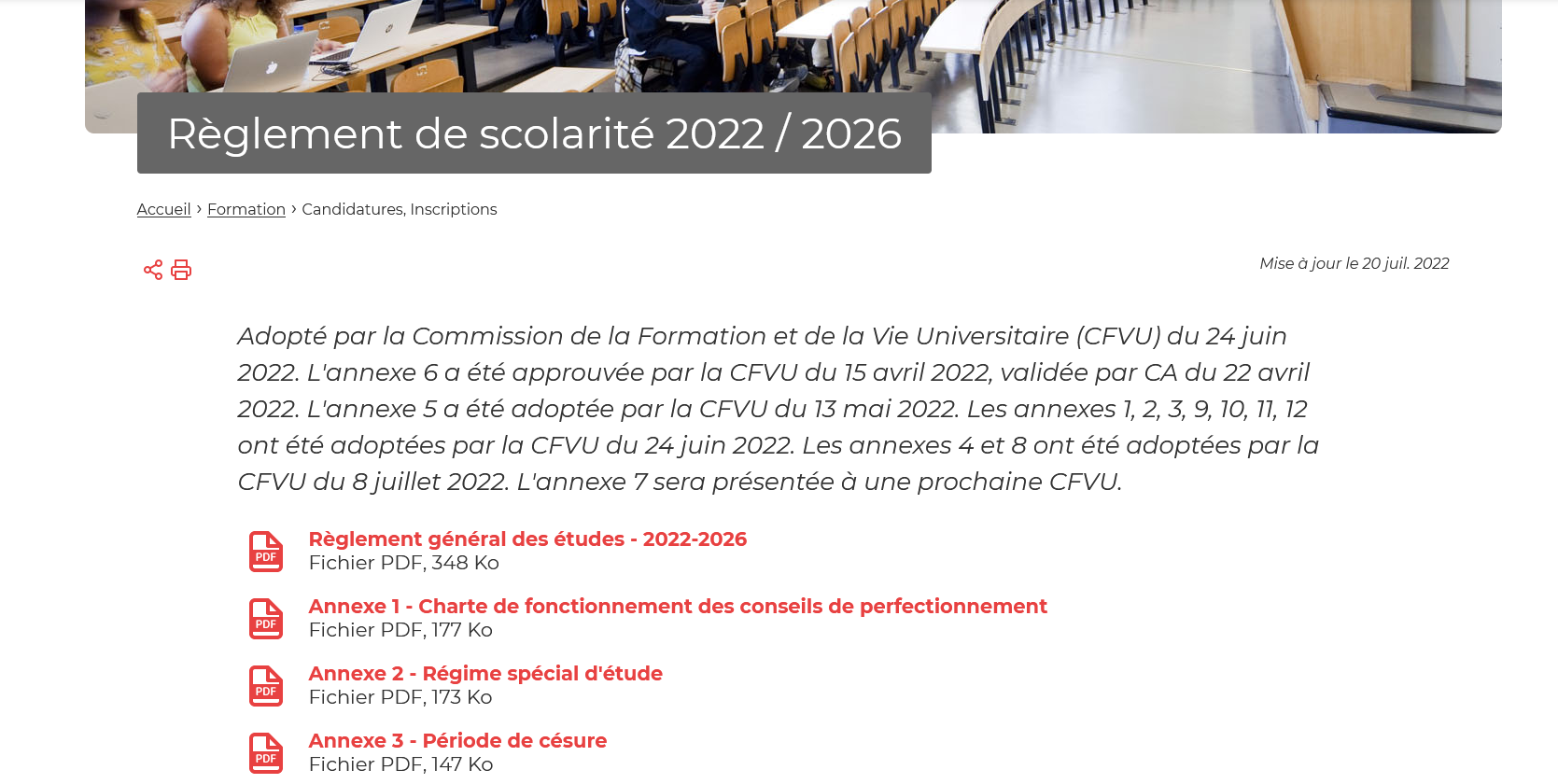 https://www.univ-lyon2.fr/formation/reglement-de-scolarite-2022-2026
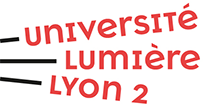 Rappel règlement
Régime spécial d’études : dispense d’assiduité totale ou partielle 
La demande n’est pas automatique, les TD sont des mises en pratique. Par conséquent, il est difficile de valider ces enseignements sans y avoir participé.
En cas de demande, il est impératif de l’effectuer au plus tard à la fin de la troisième semaine de cours du semestre concerné.

Représentants.es des étudiants de la L3 2022-2023 :
interlocuteurs privilégiés
conseil de perfectionnement
MonMaster
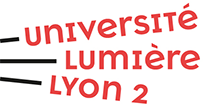 Informations générales Master sciences cognitives
MASTER 1 Sciences Cognitives :
Responsable pédagogique: 
Hanna Chainay– hanna.chainay@univ-lyon2.fr

Master 2 Sciences Cognitives : 3 parcours
Sciences Cognitives Fondamentales et Appliquées
	Resp: G. Plancher 
Interactions Homme-Machine
	Resp: E. Reynaud et J. Navarro
Neuropsychologie et Neurosciences Cliniques
	Inter-sites Grenoble et Toulouse
	Resp: H. Chainay et S. Massol
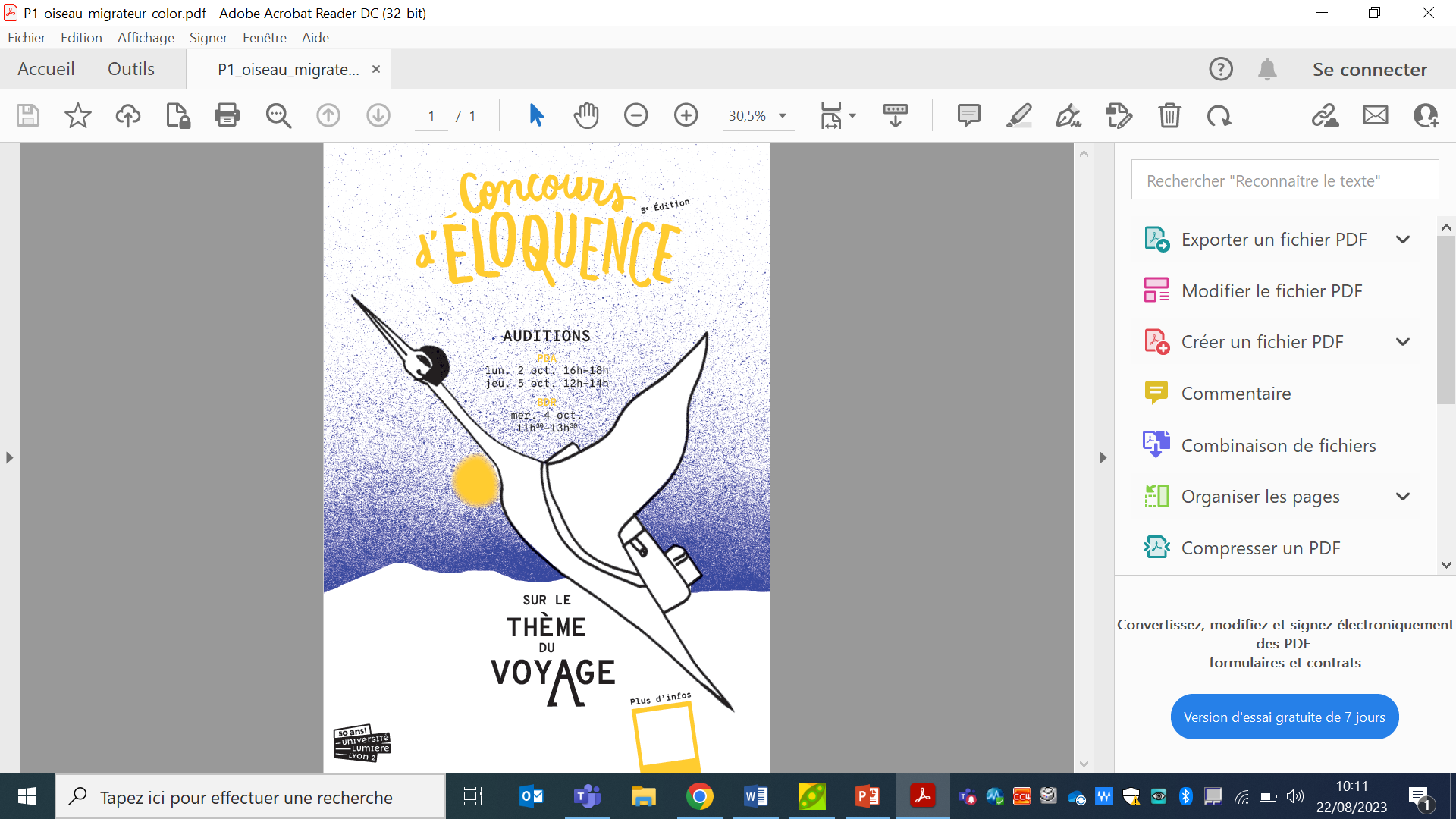 Contact :

Elsa.Laneyrie@univ-lyon2.fr
Concours ouvert à tous !

Accompagnement les mardis de 18 à 20h tout au long de l’année : théâtre, voix, plaidoirie.. Pour vous préparer
3 -ème édition du CHALLENGEFUTURS SOUHAITABLES ET POUVOIR D’AGIR
L’Institut de psychologie et l’incubateur lumière vous propose deux jours en mode projet autour des « enjeux de citoyenneté participative, d’esprit d’entreprendre et d’écologie

 OUVERT AUX ETUDIANT.ES DE L1, L2, L3, MASTER DE PSYCHOLOGIE ET SCIENCES COGNITIVES 
Cours dispensés sur les deux jours
Inscription obligatoire (lien à venir)
100% des étudiant.es le recommande
Les 23 et 24 novembre 2023 à l’université
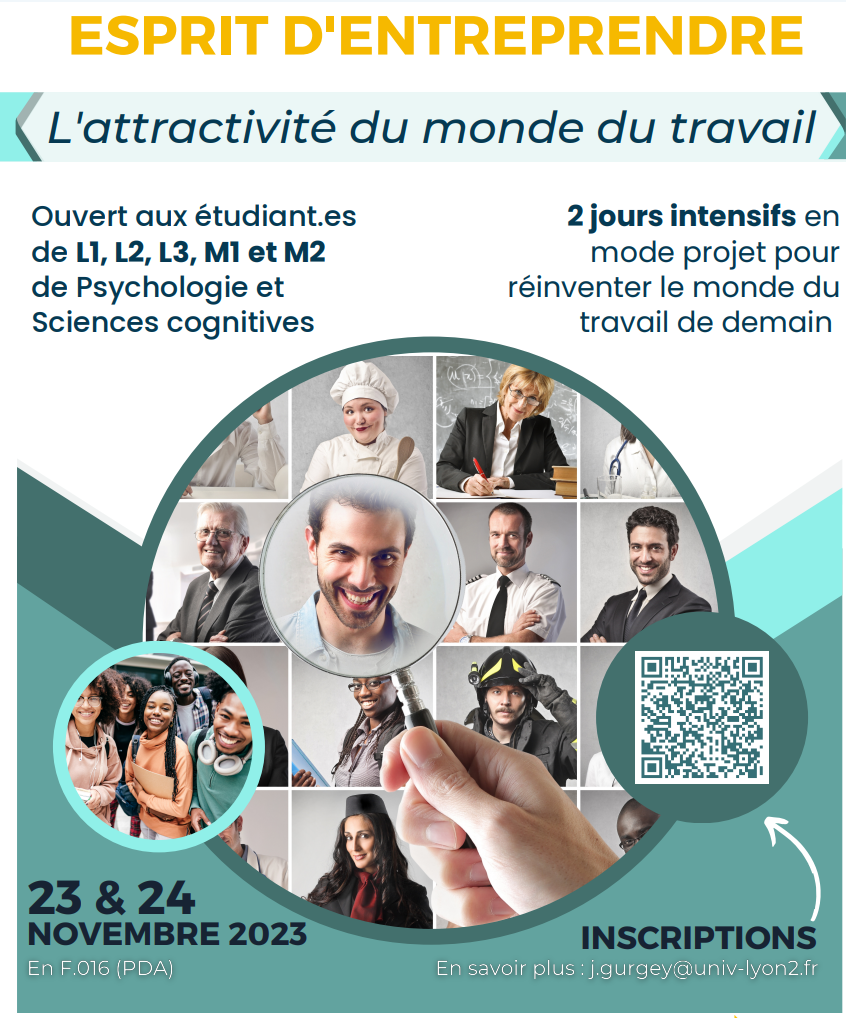 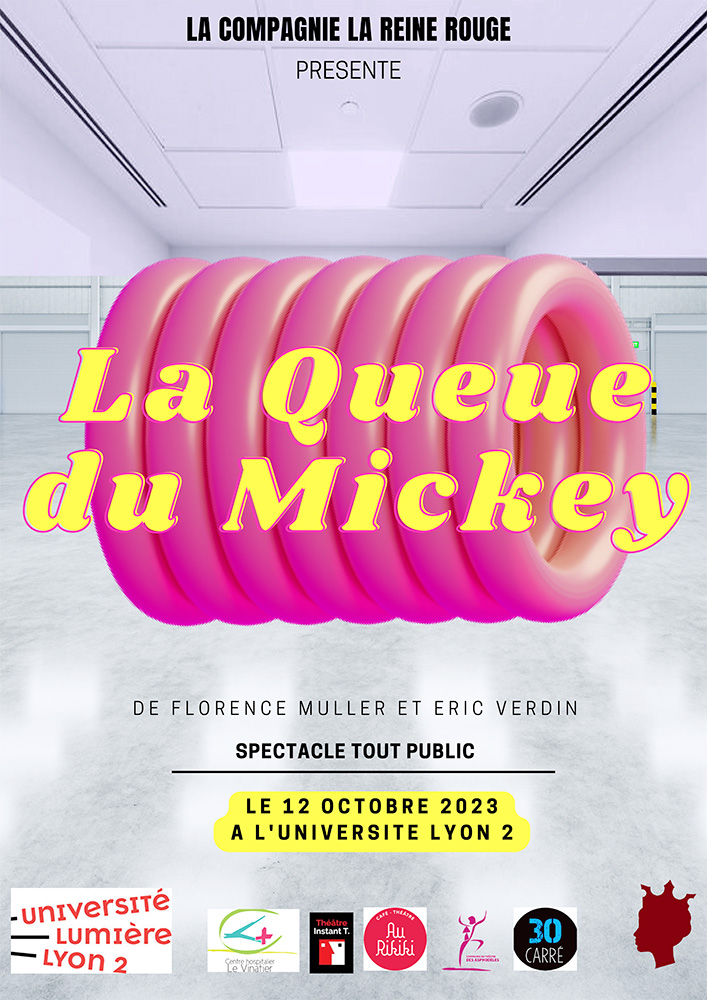 Invitation ! 
Un spectacle gratuit à l’université sur l’injonction au bonheur…
Présentation Asso ESTIGMA
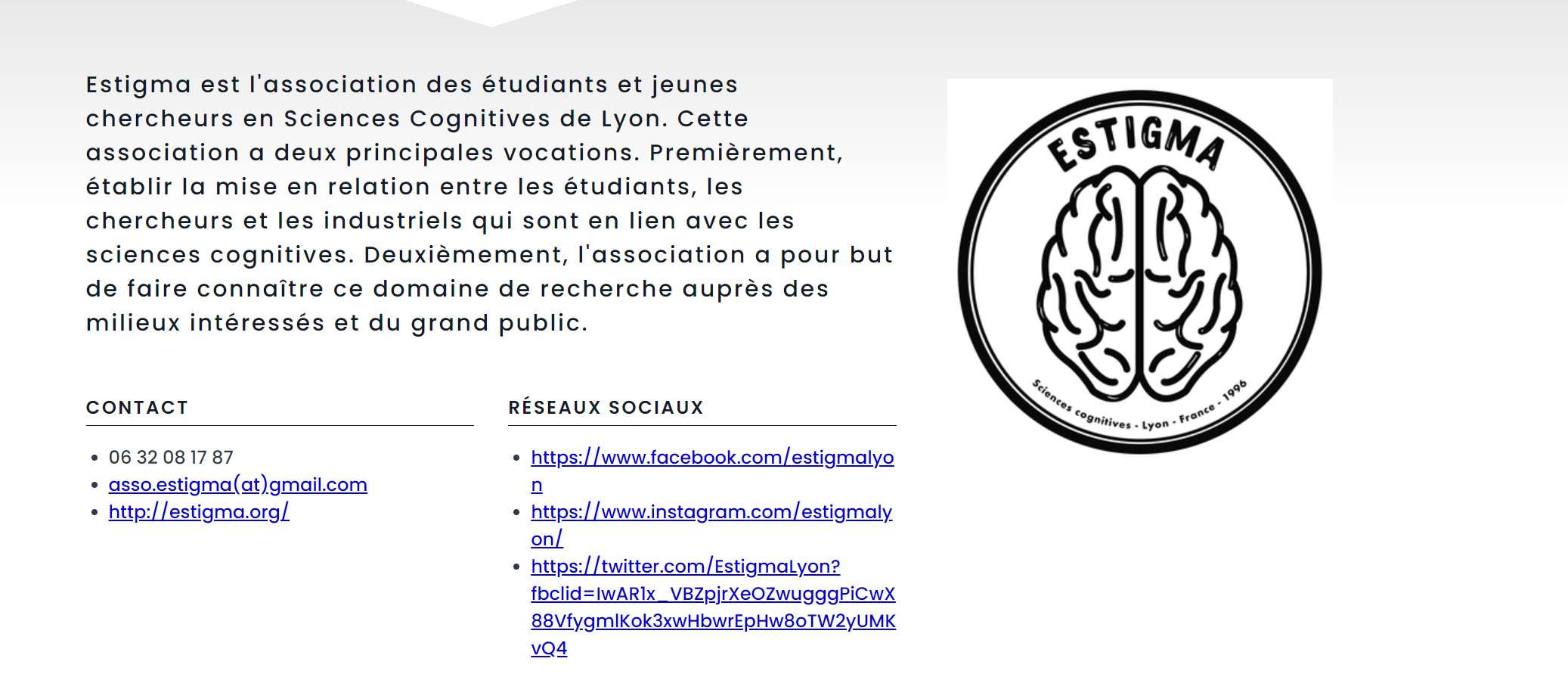